STEERING Motor Block 
Used to run TWO Large motors at the same time for STEERING.
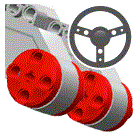 1. MODE SELECT.
Choose how motor will operate.






For positioning:
 On for degrees 
 On for rotations
 is recommended.

When “ON” mode is selected, BOTH motors will keep running until another block tells them to turn “OFF”!
6. SELECT MOTOR PORTS
Selects which brick ports the motors are connected to.
Two ports need to be selected as there are two motors. 
Any combination of A, B, C or D
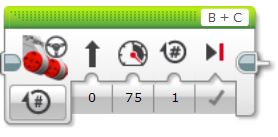 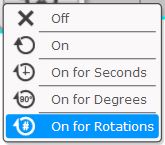 Turns motor OFF
Motor keeps running
5. BRAKES 
           Tick = ON
           On is recommended.
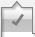 2. SET AMOUNT OF TURN.
Enter any number from -100 to 100 using slider or keyboard.
(keyboard is easier)

Motor ports will make a difference to turn direction

“0” = straight ahead
“100” = Hard right turn
“-100” = Hard left turn
3. SET SPEED OF TURN.
Enter any number from
 -100 to 100 using slider or keyboard.
(keyboard is easier)

“0” = stopped
“100” = full speed fwd
“-100” = full speed rev.
4. SET the number of rotations, degrees or time period (secs) for the motors to run.
This setting is dependent on the MODE selected & the one setting applies to BOTH motors.
Use keyboard to enter data.

Decimals can be used here (eg. 1.85).